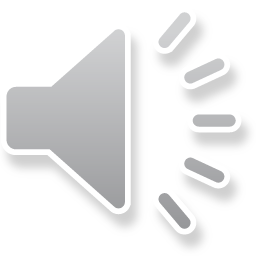 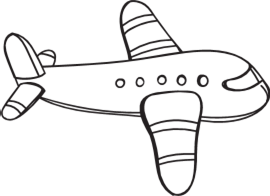 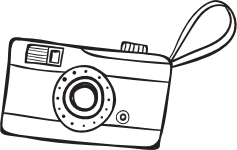 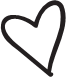 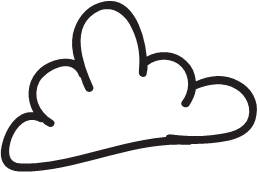 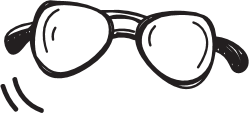 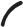 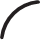 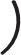 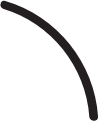 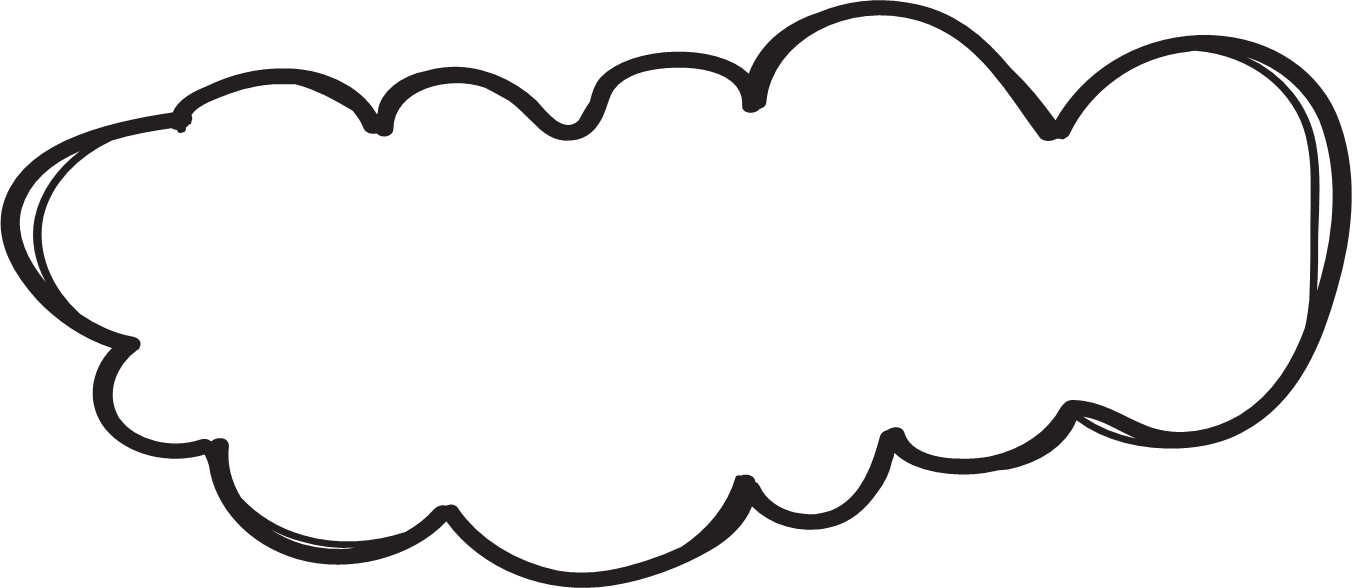 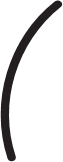 Creative hand-painted wind ppt
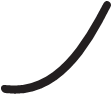 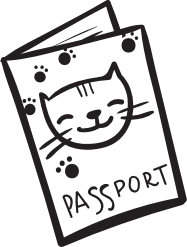 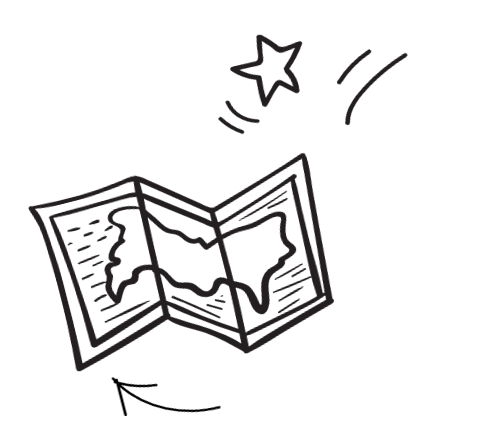 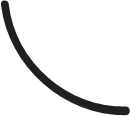 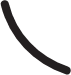 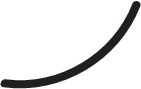 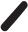 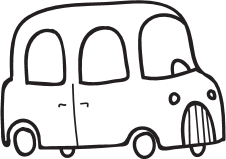 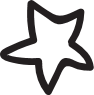 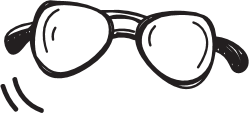 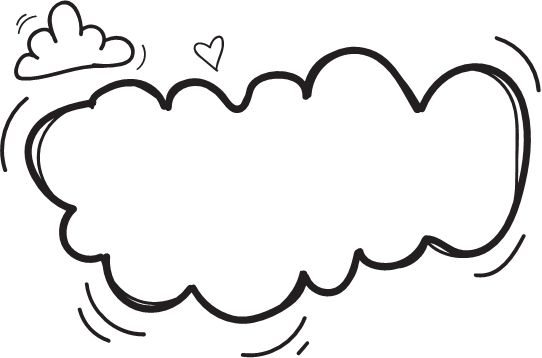 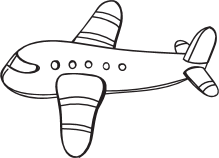 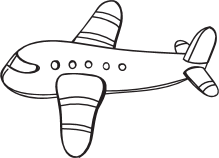 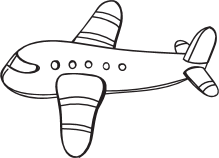 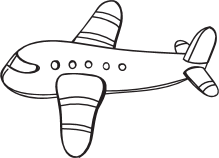 The Part One
The part
The Part Three
The Part Four
Directory
Click here to add a title
Click here to add a title
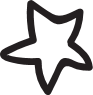 Click here to add a title
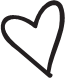 Click here to add a title
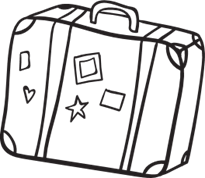 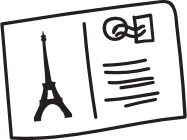 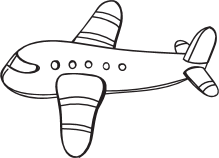 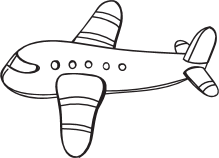 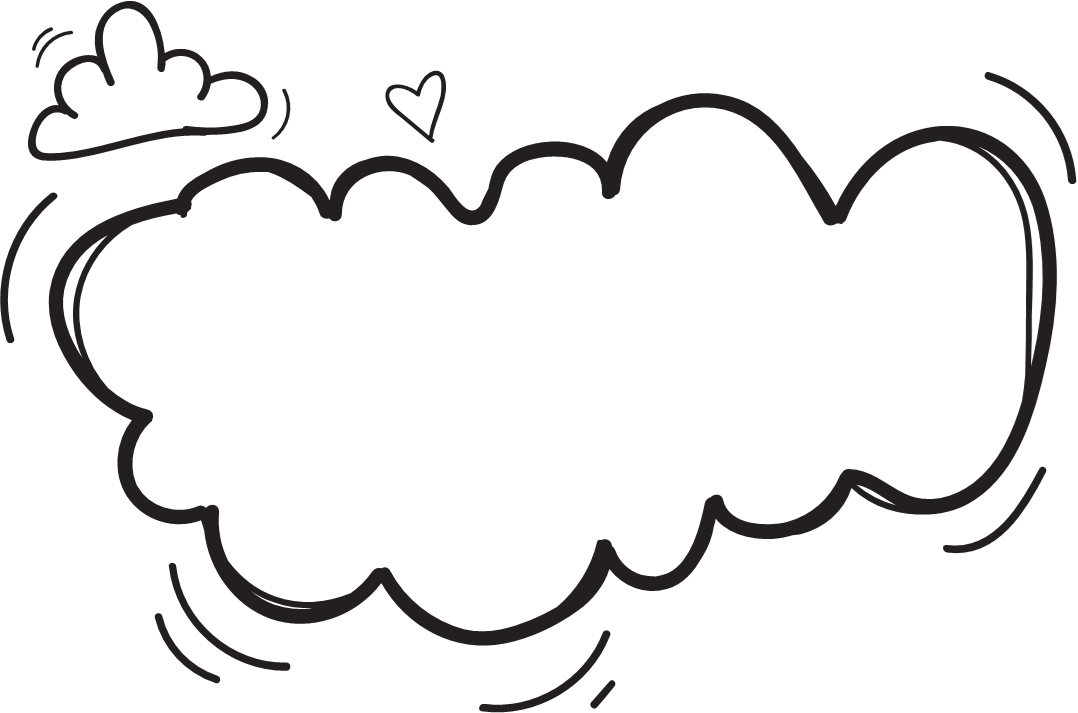 The Part One
Click here to add a title
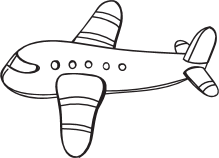 Click here to add a title
The Part One
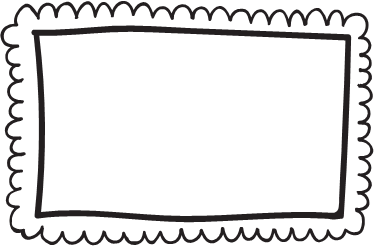 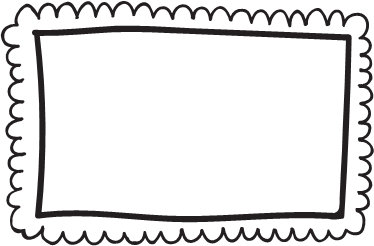 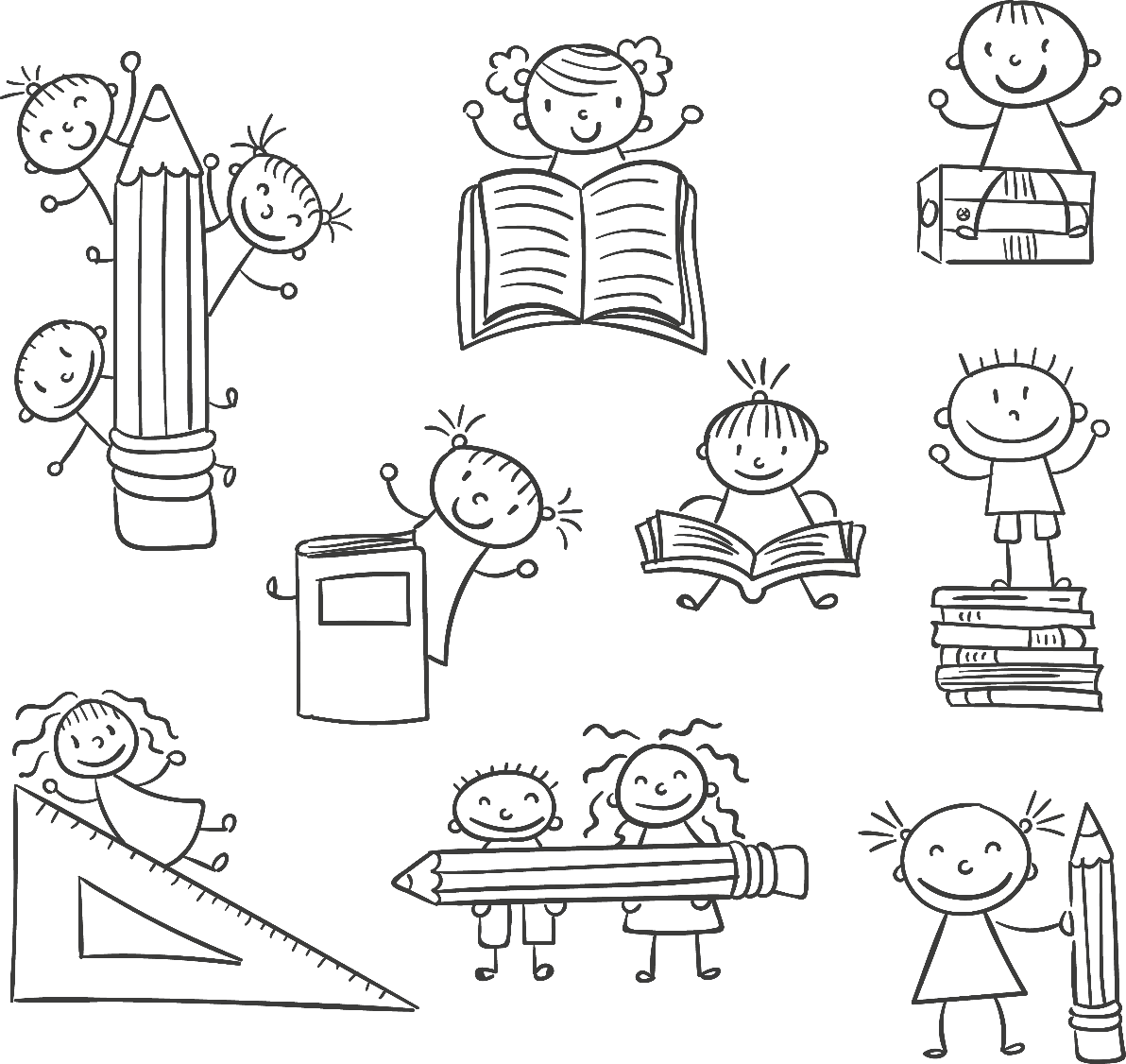 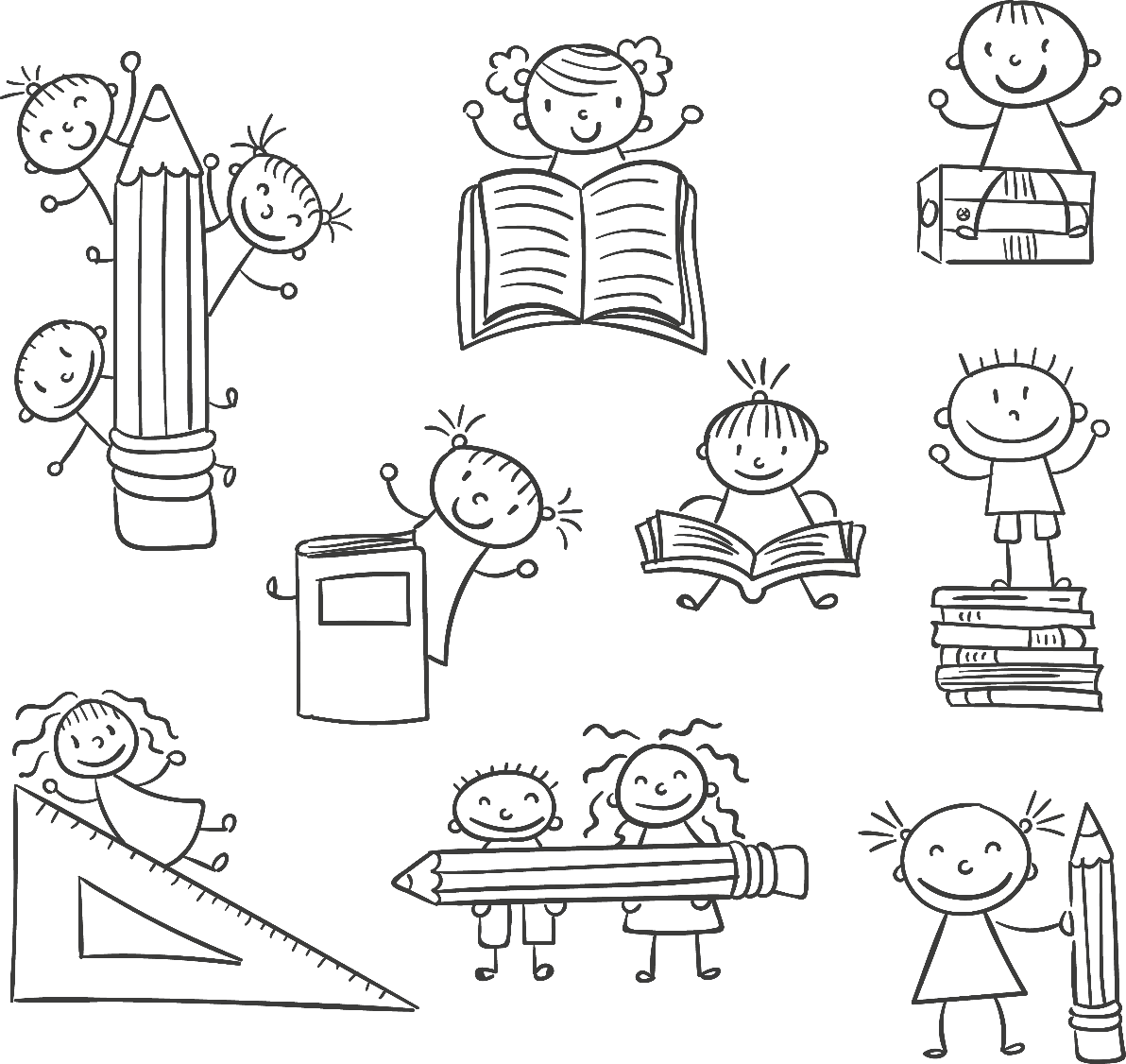 Click here to add a title
Click here to add a title
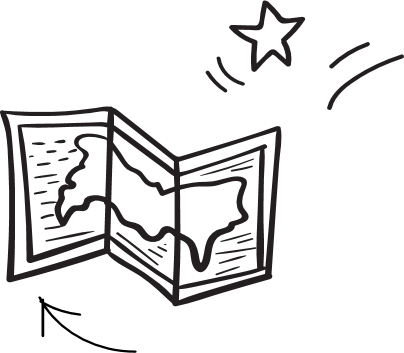 Click here to add a text description, text color, size, font can be changed according to requirements.
Click here to add a text description, text color, size, font can be changed according to requirements.
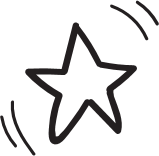 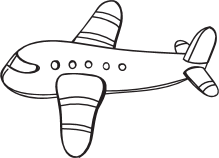 Click here to add a title
The Part One
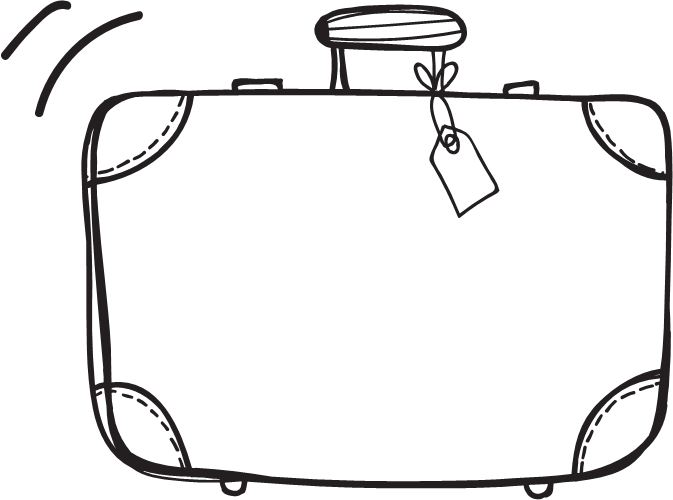 Click here to add a text description, text color, size, font can be changed according to requirements.
Click here to add a text description, text color, size, font can be changed according to requirements.
01
02
03
04
Click here to add a text description, text color, size, font can be changed according to requirements.
Click here to add a text description, text color, size, font can be changed according to requirements.
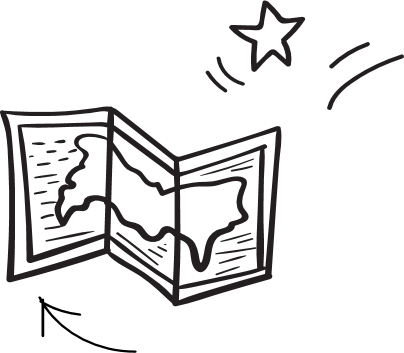 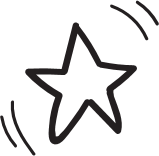 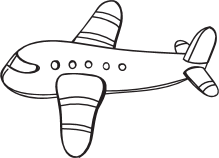 Click here to add a title
The Part One
Click here to add a text description, text color, size, font can be changed according to requirements.
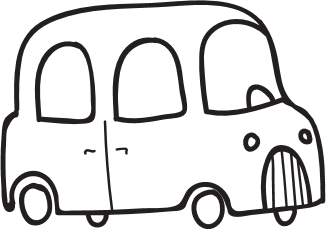 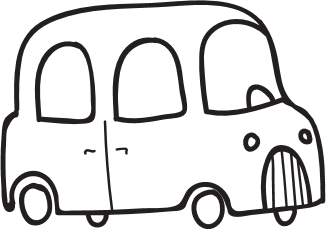 03
01
02
Click here to add a text description, text color, size, font can be changed according to requirements.
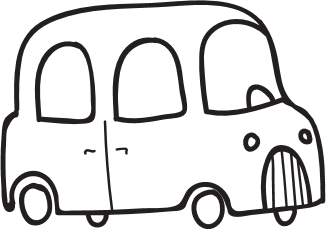 Click here to add a text description, text color, size, font can be changed according to requirements.
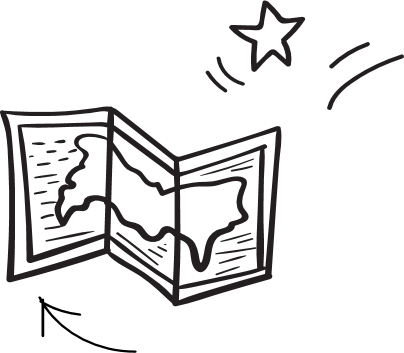 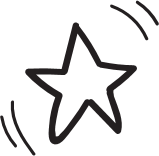 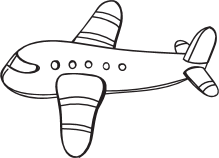 Click here to add a title
The Part One
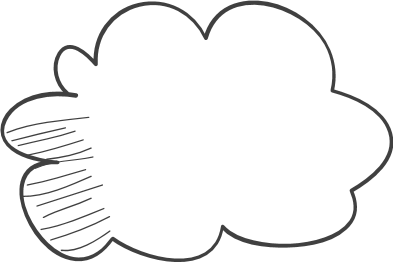 Click here to add a text description, text color, size, font can be changed according to requirements.
60%
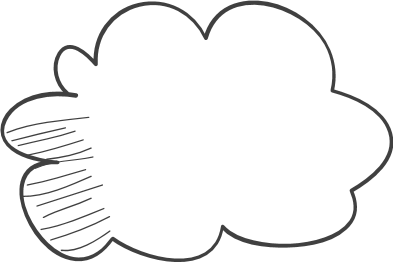 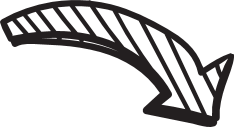 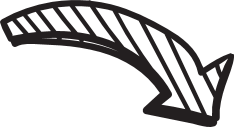 80%
Click here to add a text description, text color, size, font can be changed according to requirements.
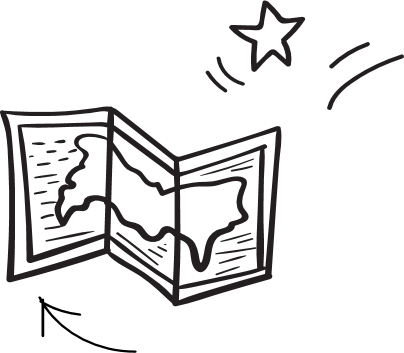 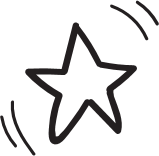 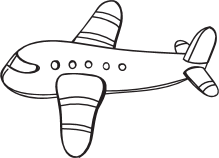 Click here to add a title
The Part One
Click here to add a text description, text color, size, font can be changed according to requirements.
Click here to add a text description, text color, size, font can be changed according to requirements.
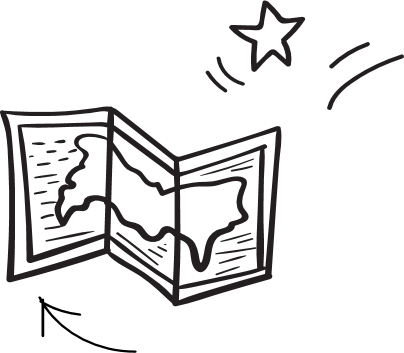 Click here to add a text description, text color, size, font can be changed according to requirements.
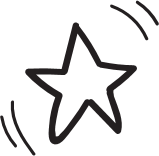 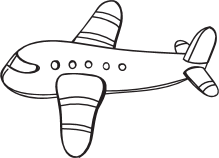 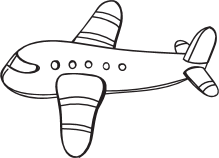 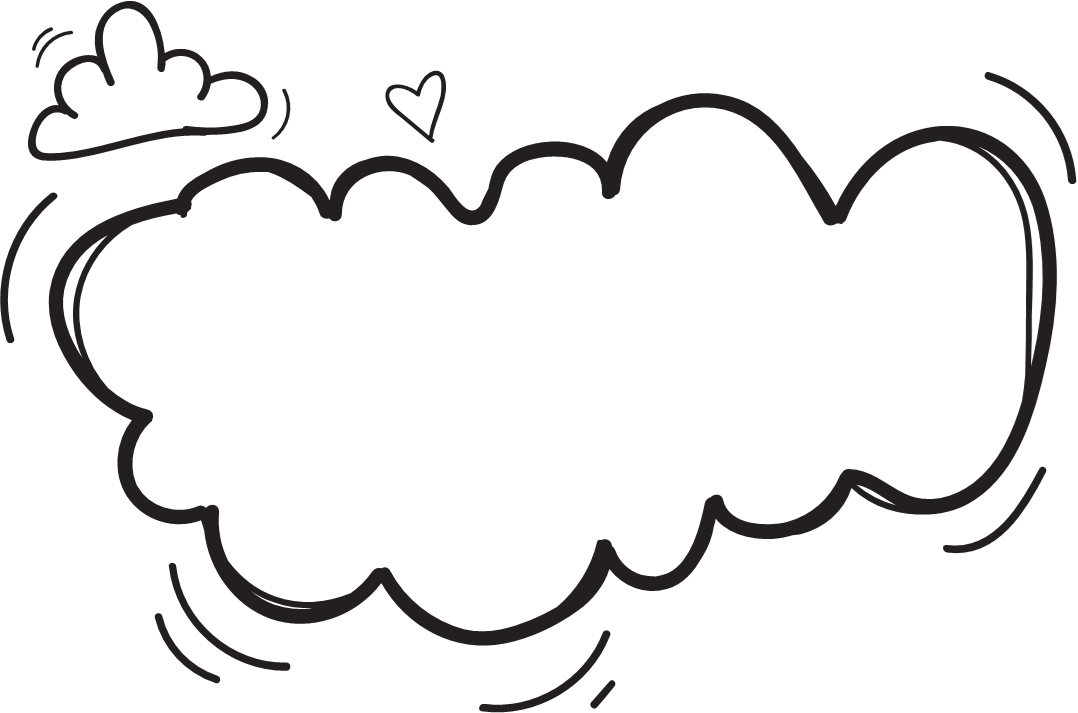 The part
Click here to add a title
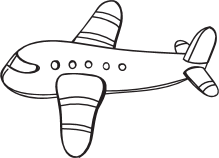 Click here to add a title
The Part One
Click here to add a text description, text color, size, font can be changed according to requirements.
Click here to add a text description, text color, size, font can be changed according to requirements.
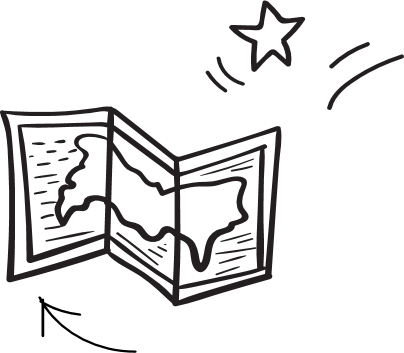 Click here to add a text description, text color, size, font can be changed according to requirements.
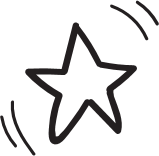 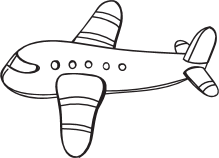 Click here to add a title
The Part One
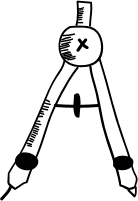 Click here to add a text description, text color, size, font can be changed according to requirements.
Click here to add a text description, text color, size, font can be changed according to requirements.
Click here to add a text description, text color, size, font can be changed according to requirements.
Click here to add a text description, text color, size, font can be changed according to requirements.
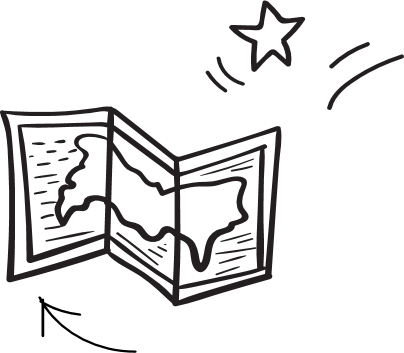 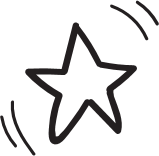 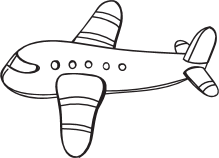 Click here to add a title
The Part One
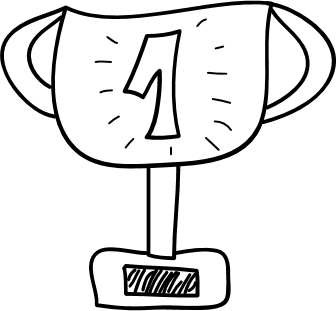 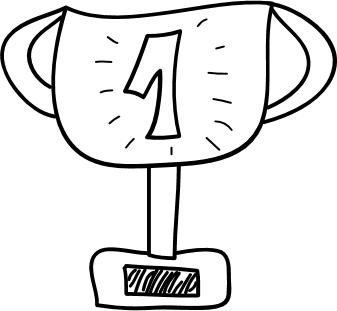 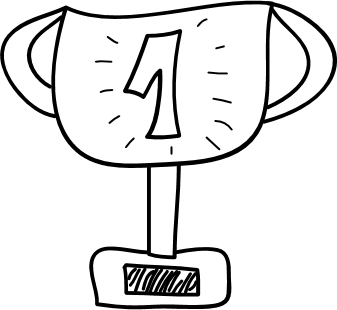 Click here to add a text description, text color, size, font can be changed according to requirements.
Click here to add a text description, text color, size, font can be changed according to requirements.
Click here to add a text description, text color, size, font can be changed according to requirements.
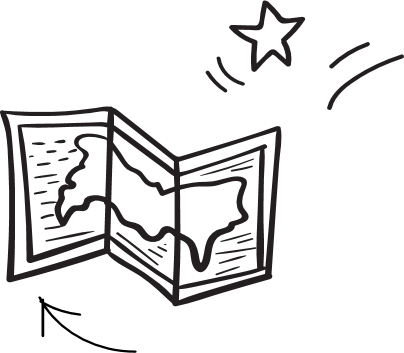 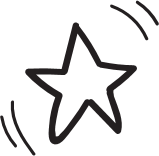 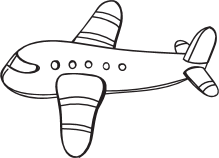 Click here to add a title
The Part One
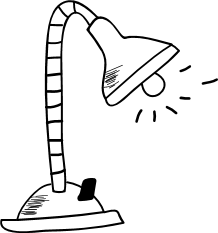 Click Add Title
Click Add Title
Click Add Title
Click here to add a text description, text color, size, font can be changed according to requirements.
Click here to add a text description, text color, size, font can be changed according to requirements.
Click here to add a text description, text color, size, font can be changed according to requirements.
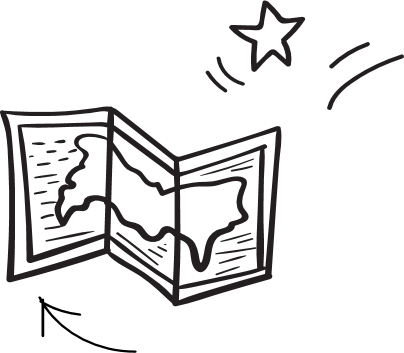 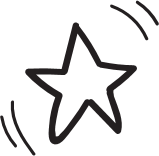 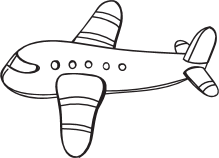 Click here to add a title
The Part One
Click here to add a text description, text color, size, font can be changed according to requirements.
Click here to add a text description, text color, size, font can be changed according to requirements.
Click Add Text
Click here to add a text description, text color, size, font can be changed according to requirements.
Click here to add a text description, text color, size, font can be changed according to requirements.
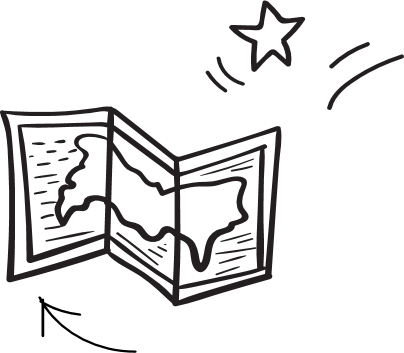 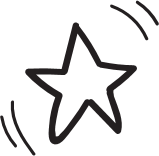 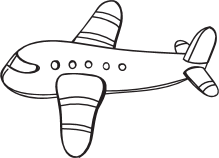 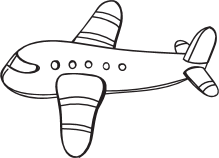 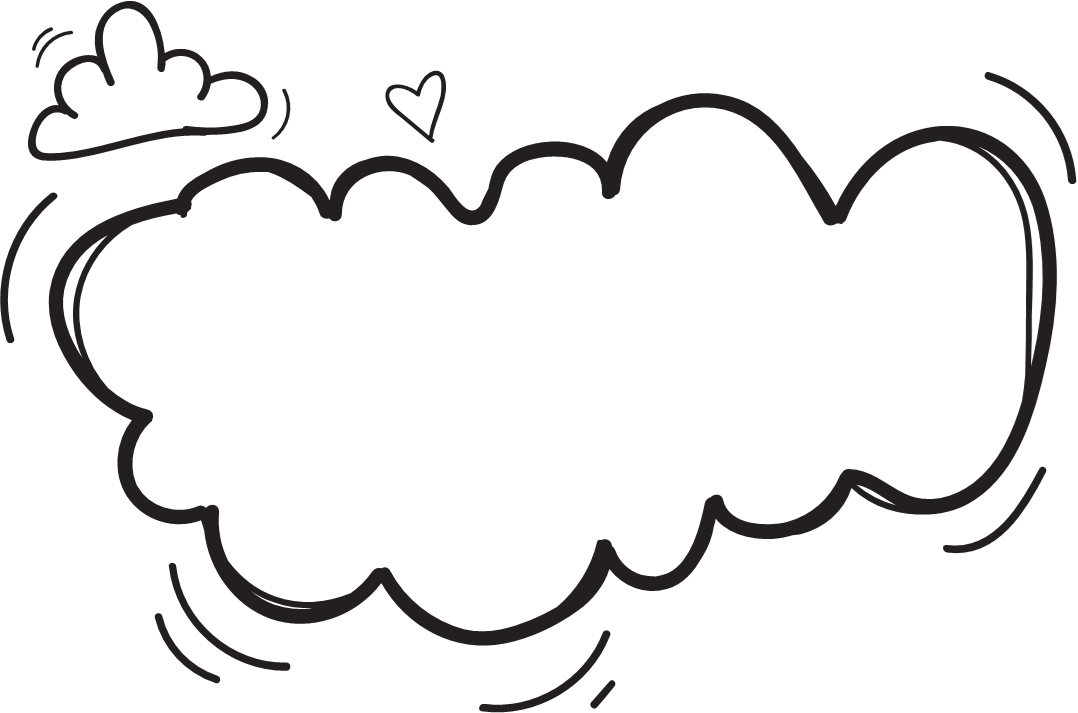 The Part Three
Click here to add a title
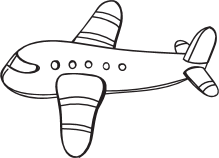 Click here to add a title
The Part One
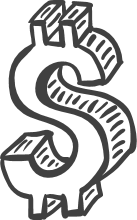 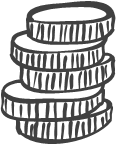 Click here to add a text description, text color, size, font can be changed according to requirements.
Click here to add a text description, text color, size, font can be changed according to requirements.
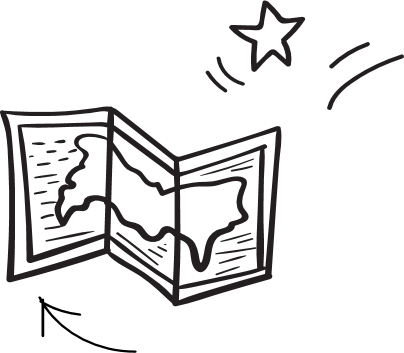 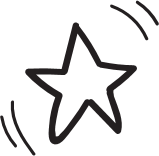 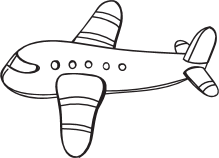 Click here to add a title
The Part One
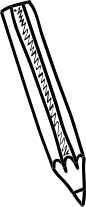 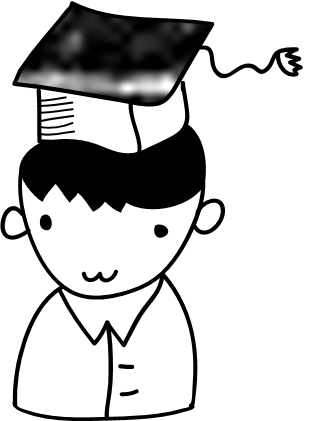 Click here to add a text description, text color, size, font can be changed according to requirements.
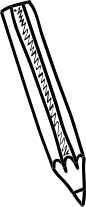 Click here to add a text description, text color, size, font can be changed according to requirements.
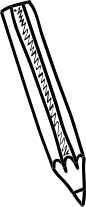 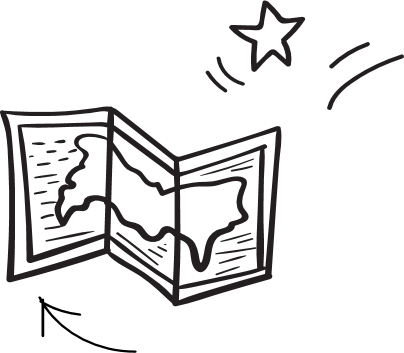 Click here to add a text description, text color, size, font can be changed according to requirements.
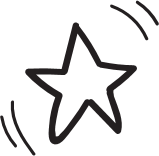 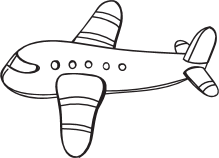 Click here to add a title
The Part One
Click here to add a text description, text color, size, font can be changed according to requirements.
Click here to add a text description, text color, size, font can be changed according to requirements.
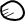 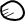 Click here to add a text description, text color, size, font can be changed according to requirements.
Click here to add a text description, text color, size, font can be changed according to requirements.
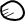 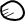 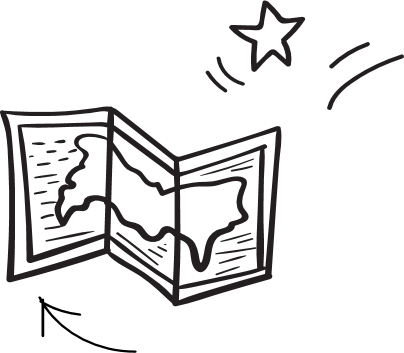 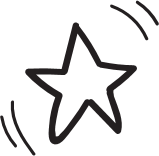 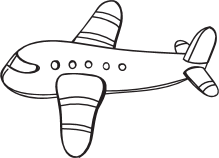 Click here to add a title
The Part One
50,000
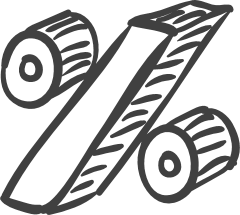 60,000
Click here to add a text description, text color, size, font can be changed according to requirements.
Click here to add a text description, text color, size, font can be changed according to requirements.
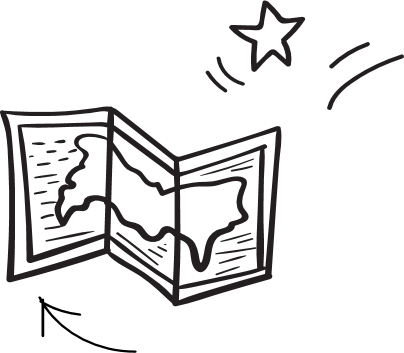 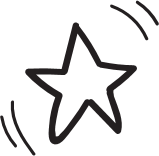 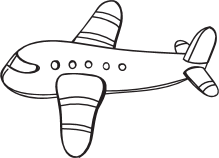 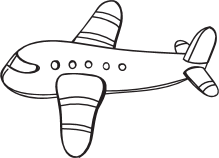 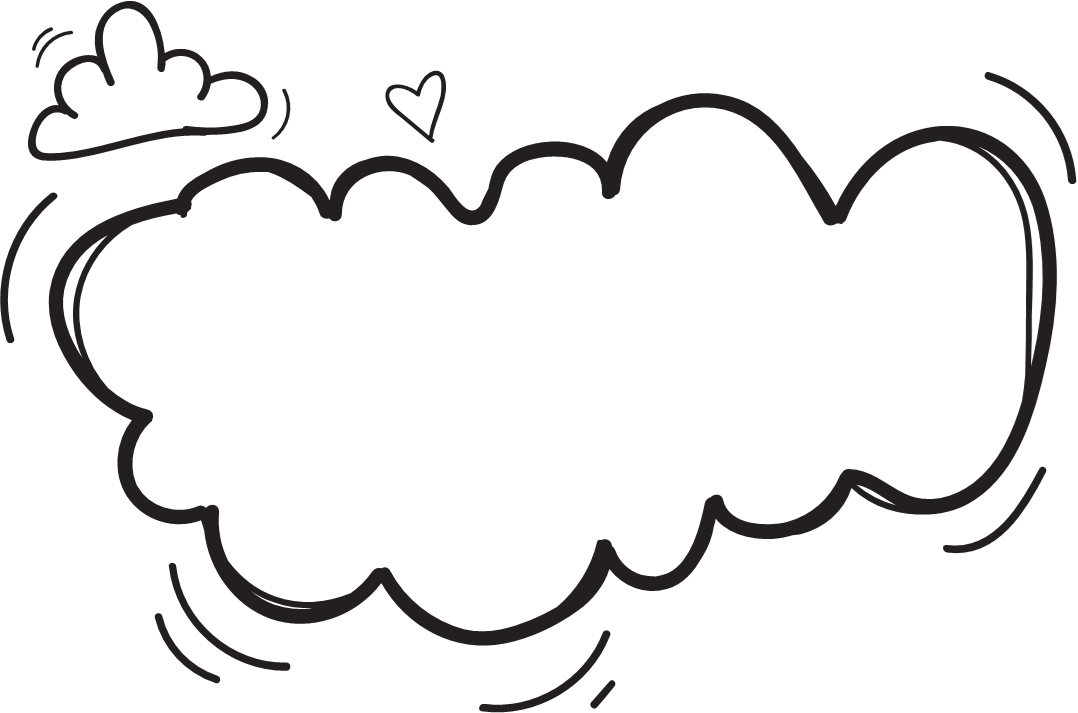 The Part Four
Click here to add a title
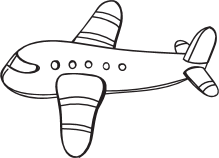 Click here to add a title
The Part One
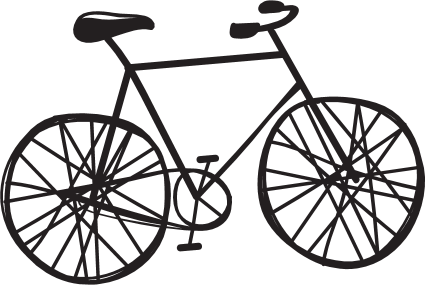 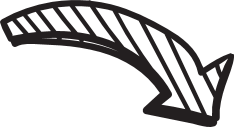 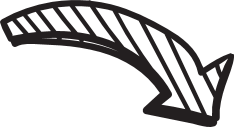 Click here to add a text description, text color, size, font can be changed according to requirements.
Click here to add a text description, text color, size, font can be changed according to requirements.
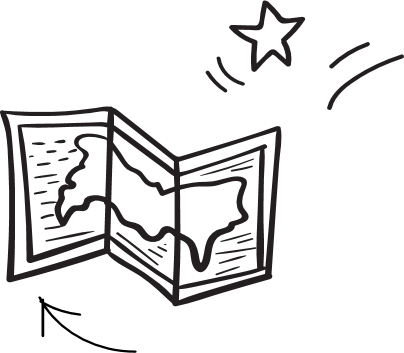 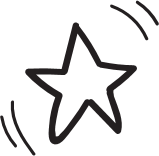 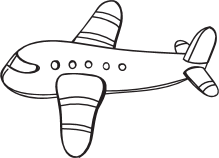 Click here to add a title
The Part One
Click here to add a text description, text color, size, font can be changed according to requirements.
Click here to add a text description, text color, size, font can be changed according to requirements.
Click here to add a text description, text color, size, font can be changed according to requirements.
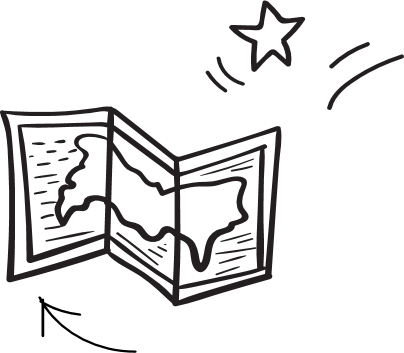 Click here to add a text description, text color, size, font can be changed according to requirements.
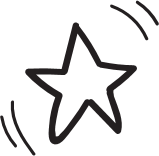 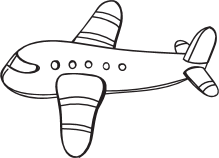 Click here to add a title
The Part One
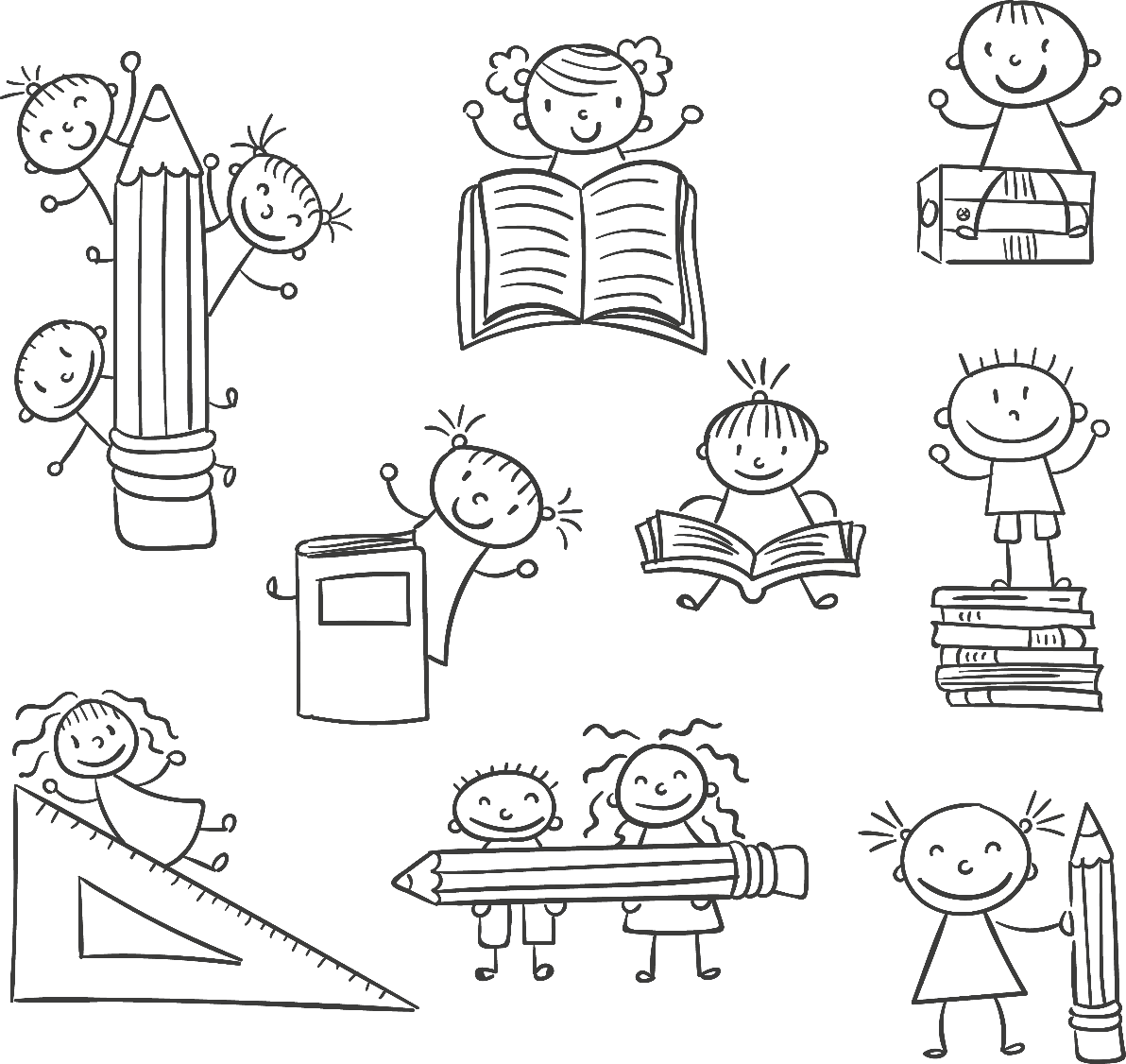 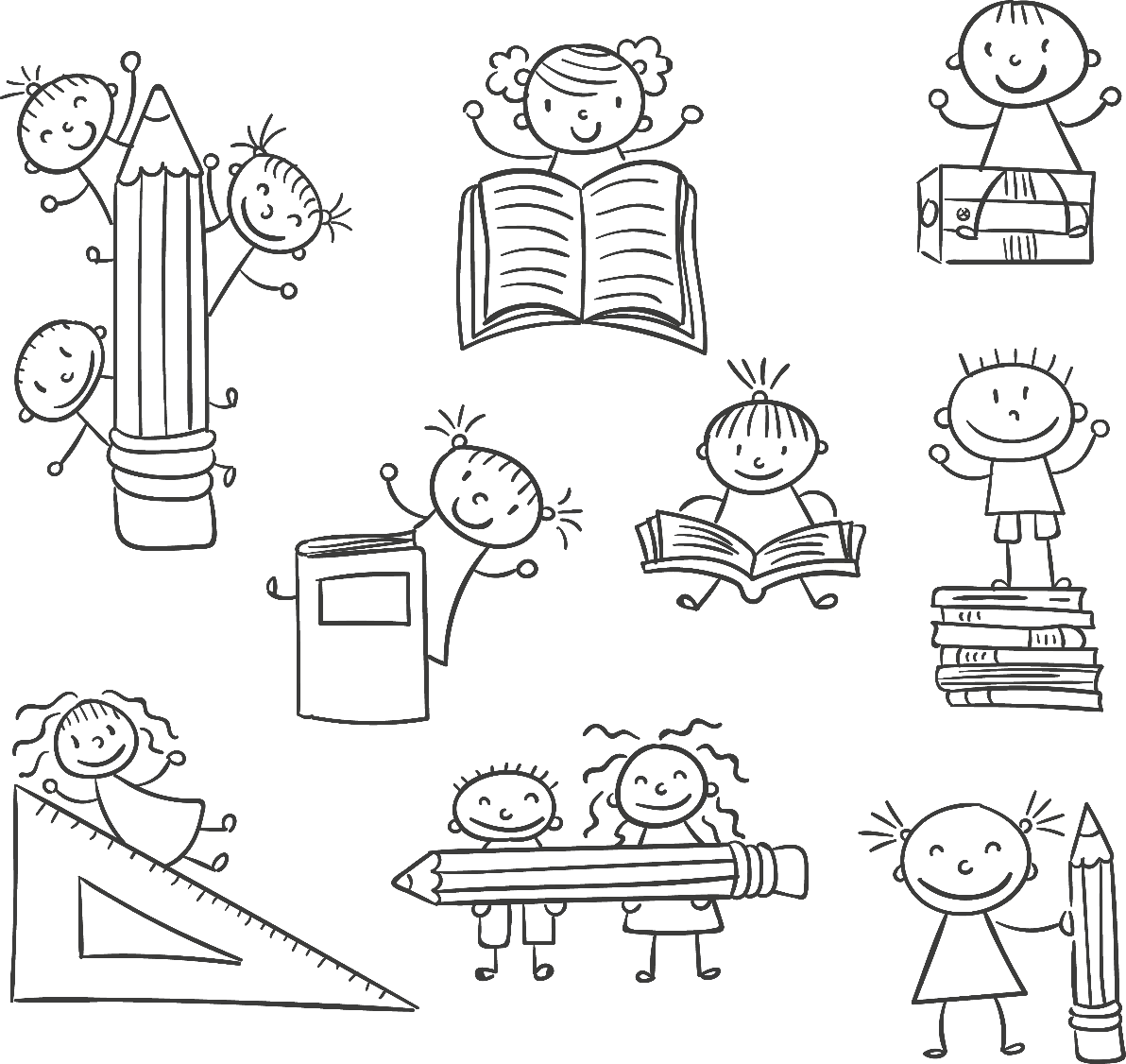 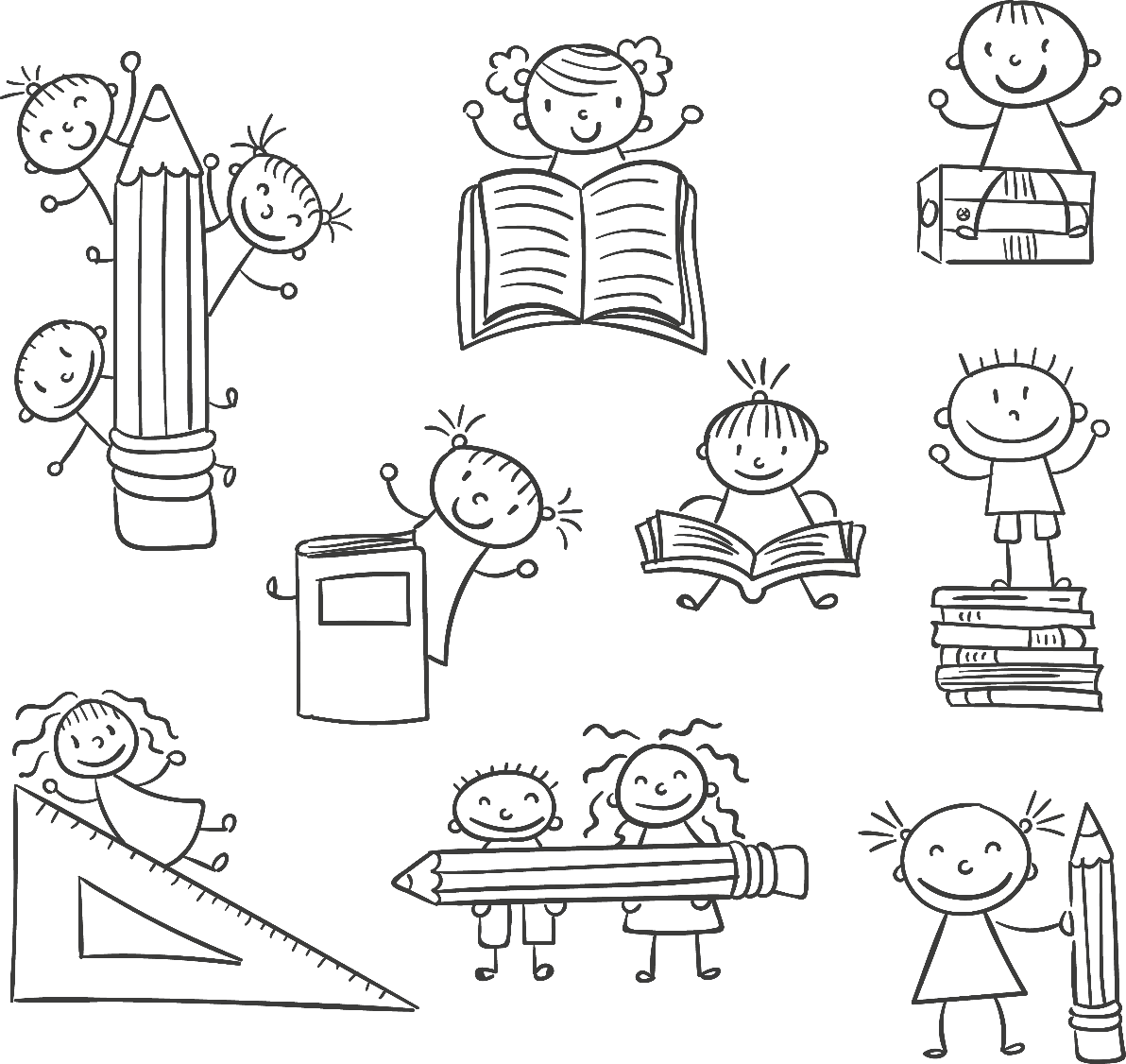 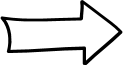 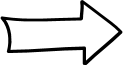 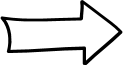 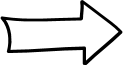 Click here to add a text description, text color, size, font can be changed according to requirements.
Click here to add a text description, text color, size, font can be changed according to requirements.
Click here to add a text description, text color, size, font can be changed according to requirements.
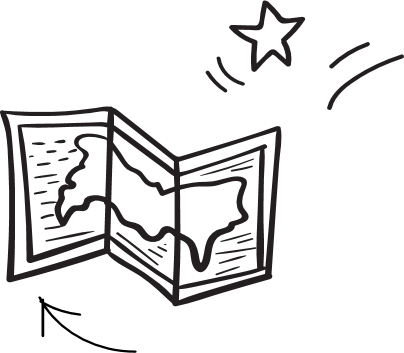 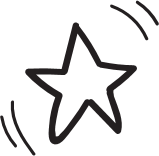 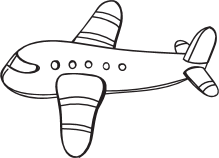 Click here to add a title
The Part One
35%
45%
Click Add Title
Click Add Title
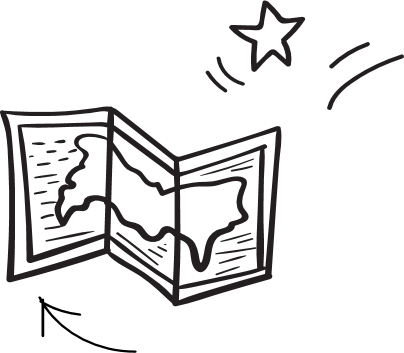 Click here to add a text description, text color, size, font can be changed according to requirements.
Click here to add a text description, text color, size, font can be changed according to requirements.
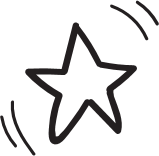 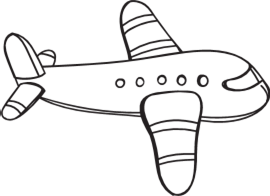 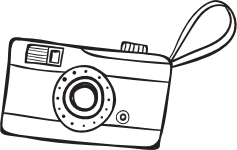 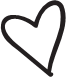 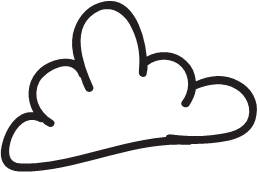 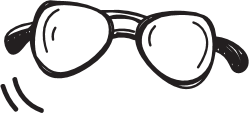 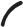 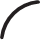 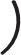 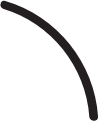 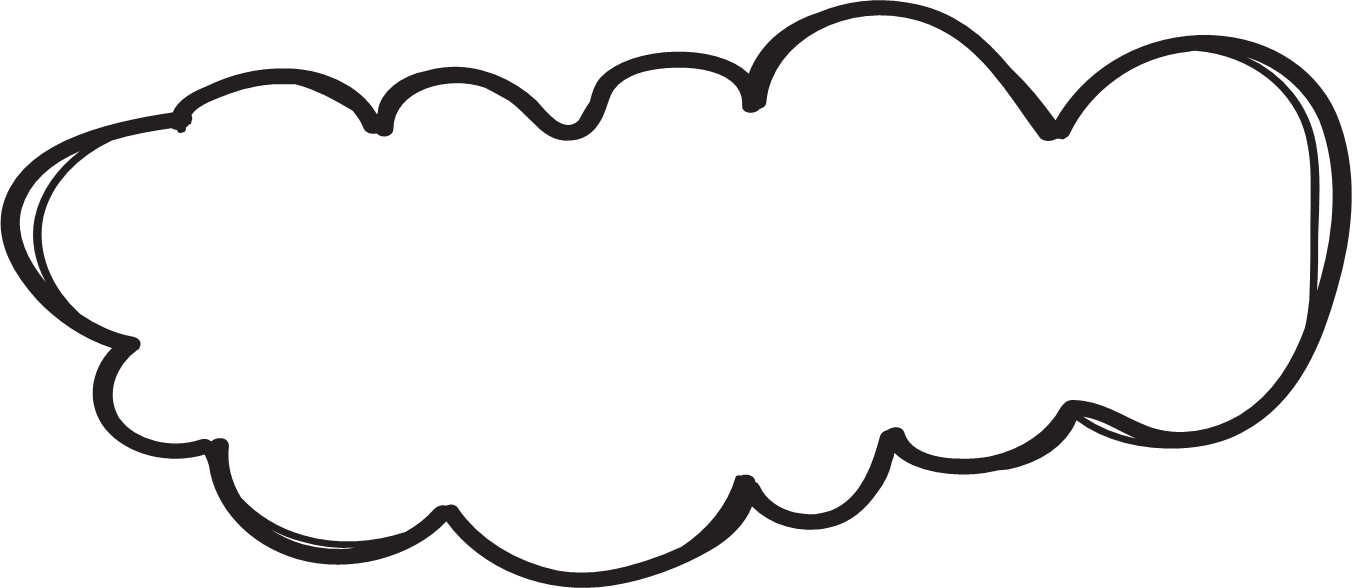 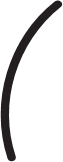 Thanks for listening.
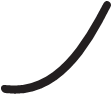 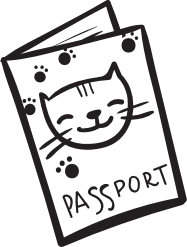 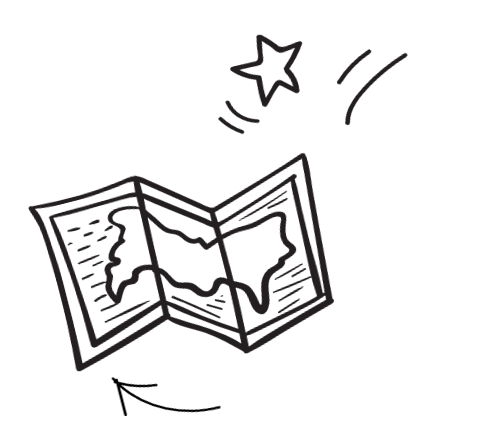 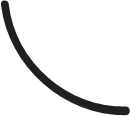 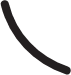 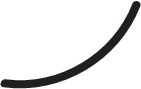 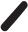 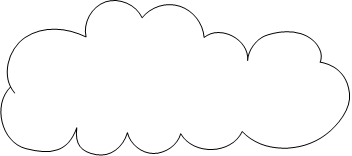 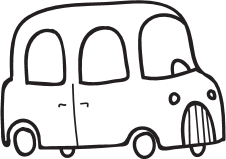 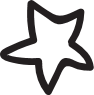 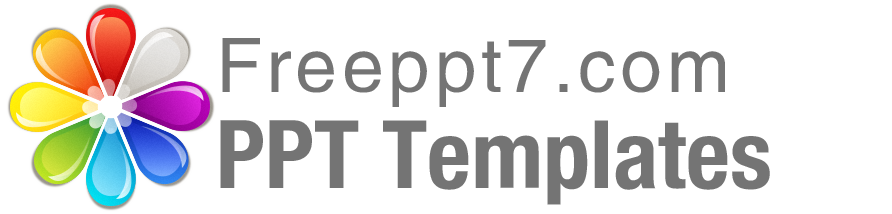 Best PPT templates for free download
Https://www.freeppt7.com